Beginner Part I
Clase 5
Review:Adjetivos Simples
Review:Adjetivos Simples
Gramática
¿El o la? Gender of Spanish Nouns
Gender can be determined by word meaning. 
The word for “man” will be masculine; for “woman” will be femenine: El hombre/la mujer. 
Some words that are otherwise very similar will change the article and sometimes shift slightly in spelling to reflect gender: el estudiante/la estudiante, el profesor/la profesora.
Gramática - femenine
Often, words ending in d, ión, z and a are femenine. 
These are sometimes referred to as “DIONZA”  (d-ión-z-a) words to help you remember which endings are often (but not always!) femenine.  
So DIONZA, (d-ión-z-a) endings are Femenine
Gramática - masculine
Languages, rivers, oceans, days of the week and months of the year are masculine
Often (but not always!), words ending in “ LONER” (l,o,n,e,r) are masculine. These may be referred to as “loner” words to help you remember the key endings. 
So LONER (l-o-n-e-r)  endings are maculine
Gramática - masculine
Remember that definite & indefinite articles must match the noun in gender and number
Práctica
Restaurante
Escuelas
Pueblo
Ciudad
Calles
Tienda
Hoteles
El / un restarurante
Las / unas escuelas
El / un pueblo
La / una ciudad
Las / unas calles
la / una tienda
Los / unos hoteles
Vocabulario – La comida
el desayuno
la comida
Vocabulario – La comida
la cena
La bebida
Vocabulario – La comida
el postre
los huevos
Vocabulario – La comida
el bocadillo/snack
el pan
Vocabulario – La comida
el sandwich
las papas fritas
Vocabulario – La comida
las papas a la francesa
las verduras
Vocabulario – La comida
la fruta
la sopa
Vocabulario – La comida
la ensalada
el bistec
Vocabulario – La comida
el pescado
el pollo
Vocabulario – La comida
el arroz
los frijoles
Vocabulario – La comida
el café
el  jugo
Vocabulario – La comida
la cerveza
el agua
Vocabulario – La comida
la leche
el  helado
Vocabulario – La comida
el restaurante
para llevar
Vocabulario – La comida
El dólar
el  centavo
Vocabulario – La comida
el cambio / la feria
Builder Phrases: Dining Out
¿Cuanto cuesta?
.¿Cuanto cuestan?
¿Que le gustaría para comer?
Me gustaría… 
Me gusta…
No me gusta…
¿Tiene?  
¿Que tiene para….?
¡Que rico! 
Bueno / Malo
¿Hay….? 
¿No hay?
How much is it? 
How much are they?
What would you like to eat?
I would like… 
I like…   
I don’t like…
Do you have?  
What do you have for….?
Delicious!  
Good / Bad (as it refers to food)
Is/Are there any….?    
There is not…?
Builder Phrases: Dining Out
La cuenta por favor? 
¿Cuanto es?
Precio / Costo
Cambio
Descuento
Pago en efectivo
Pago con tarjeta de crédito
Buen provecho/ Provecho
Vamos a desayunar, comer, cenar.
Tengo hambre
Por favor
Gracias
The check please? 
How much it is?
Price / Cost
Exchange
Discount
Pay with cash
Pay with credit card
Enjoy your meal. 
Let’s go to have breakfast, lunch…
I’m hungry
Please
Thank you
Vocabulario: Los números
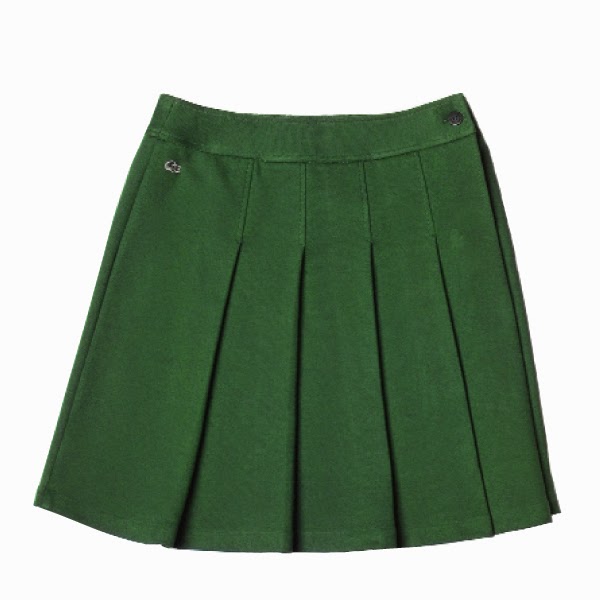 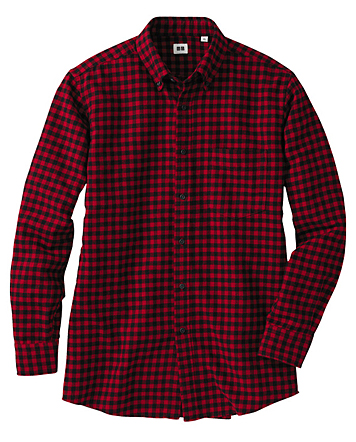 Vocabulario: La ropa
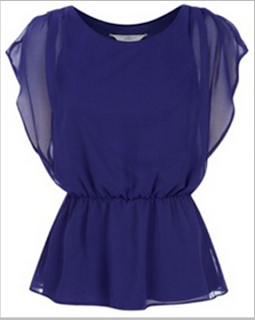 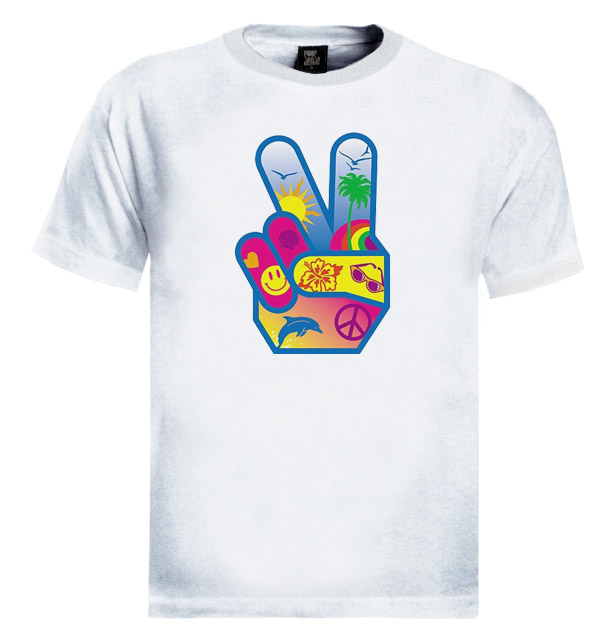 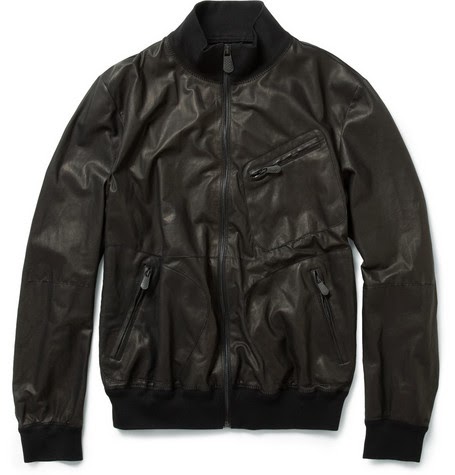 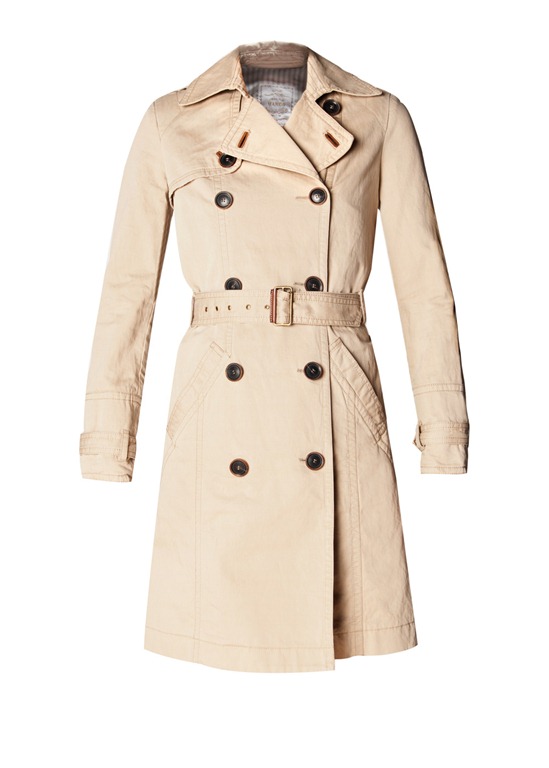 This Photo by Unknown Author is licensed under CC BY-NC-ND
This Photo by Unknown Author is licensed under CC BY-SA-NC
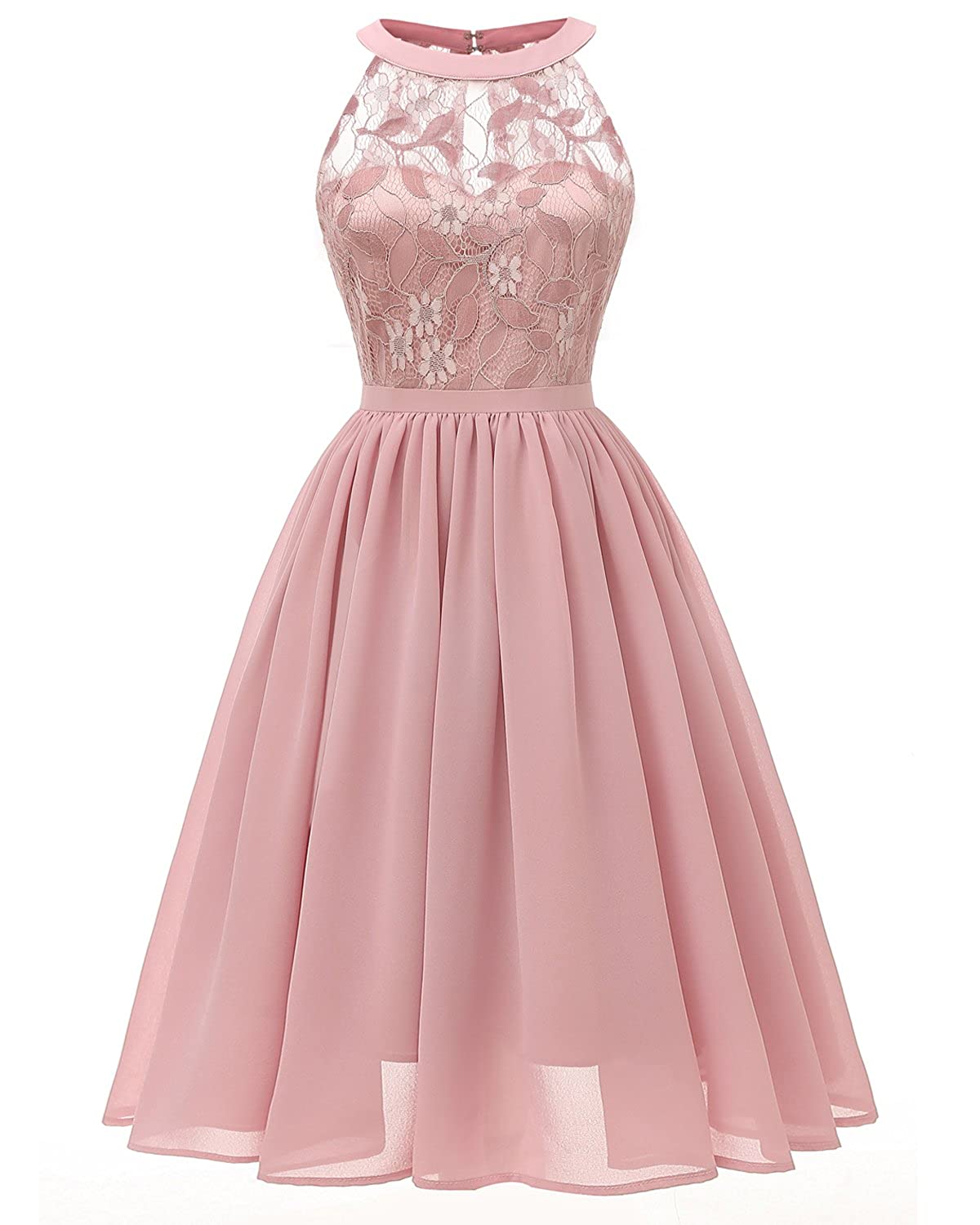 Vocabulario: La ropa
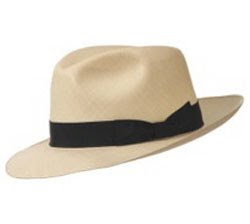 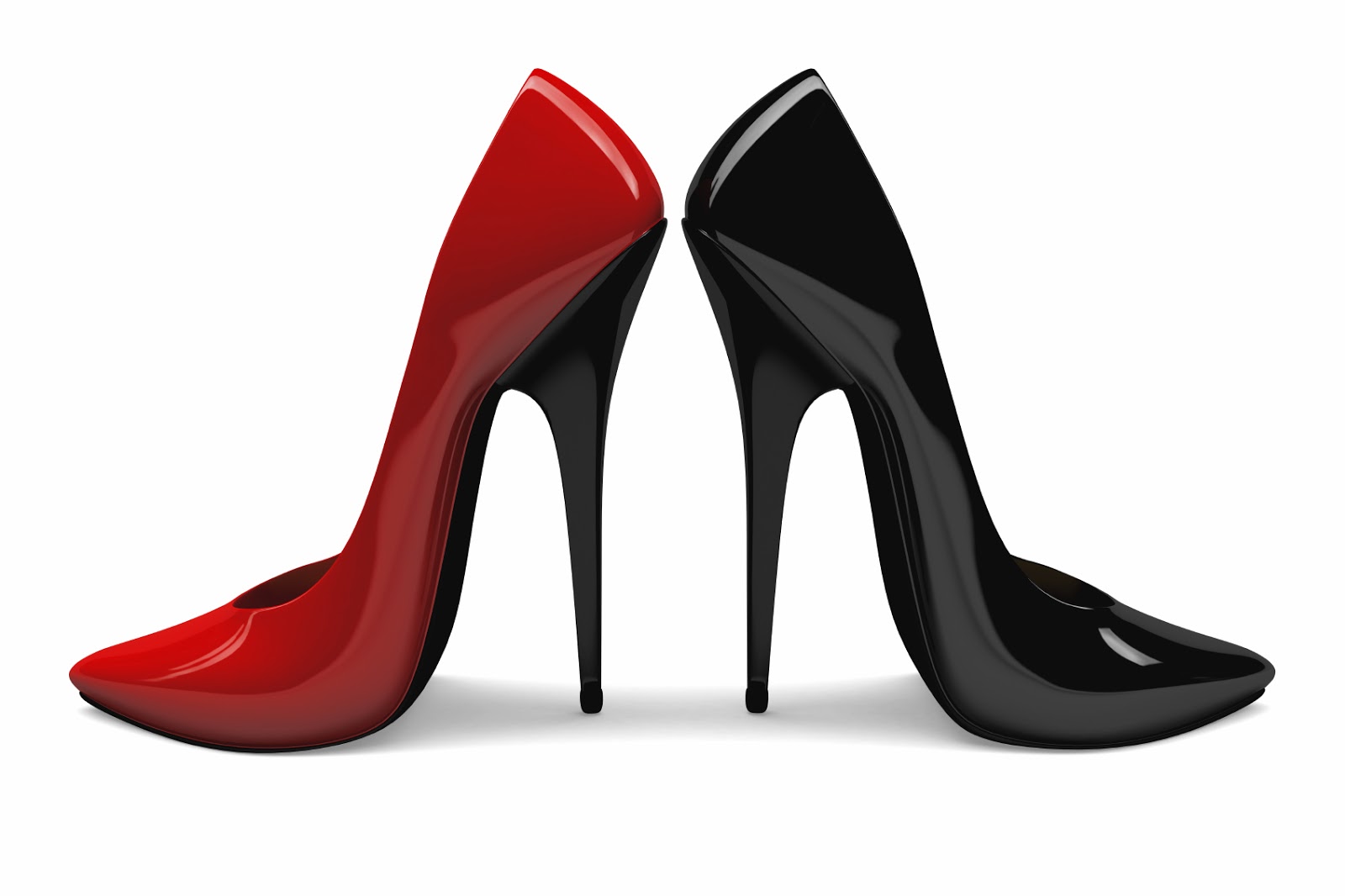 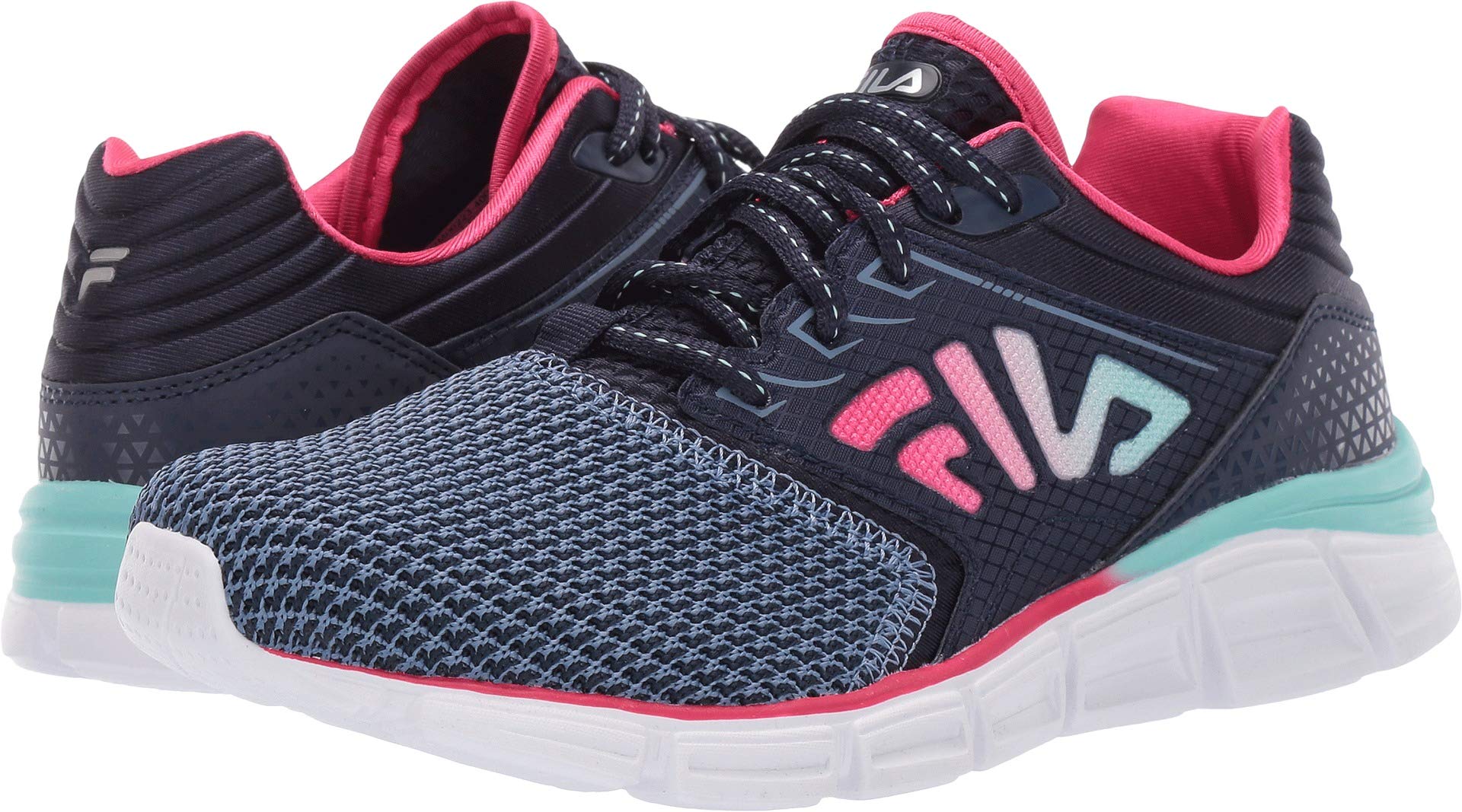 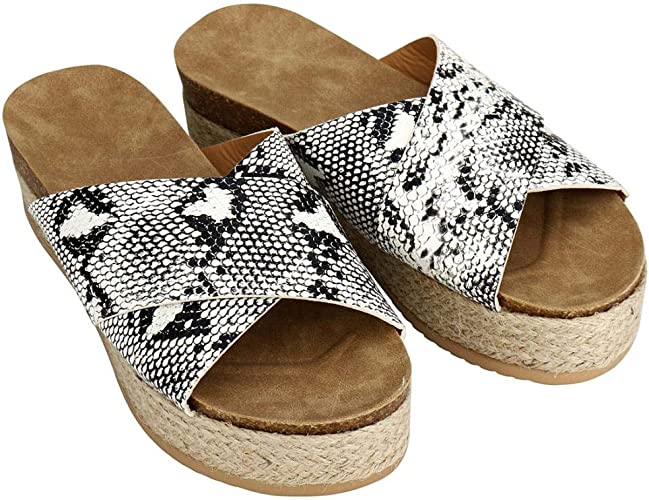 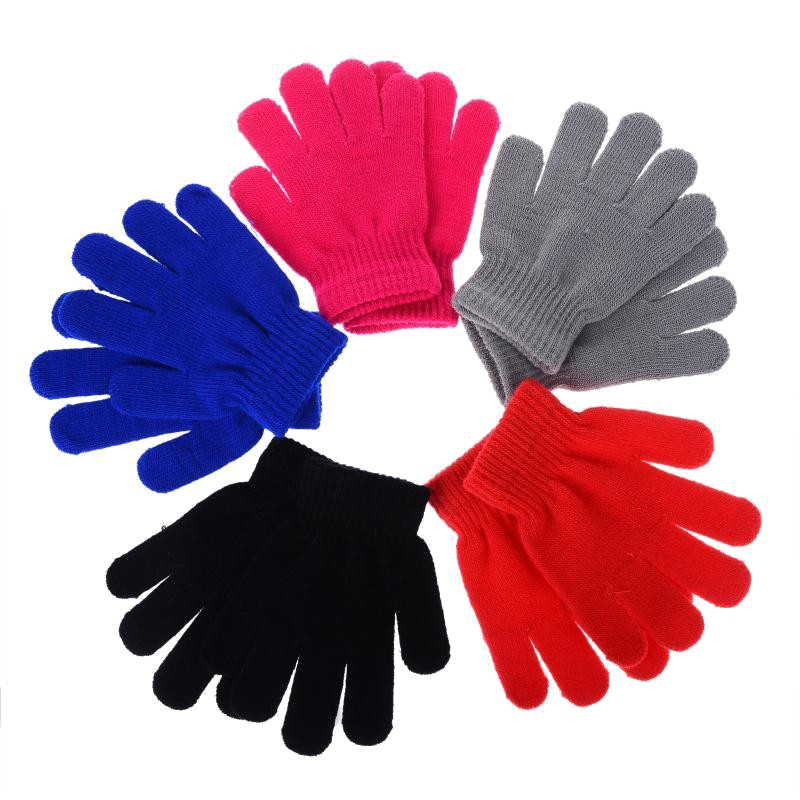 This Photo by Unknown Author is licensed under CC BY
Vocabulario: La ropa
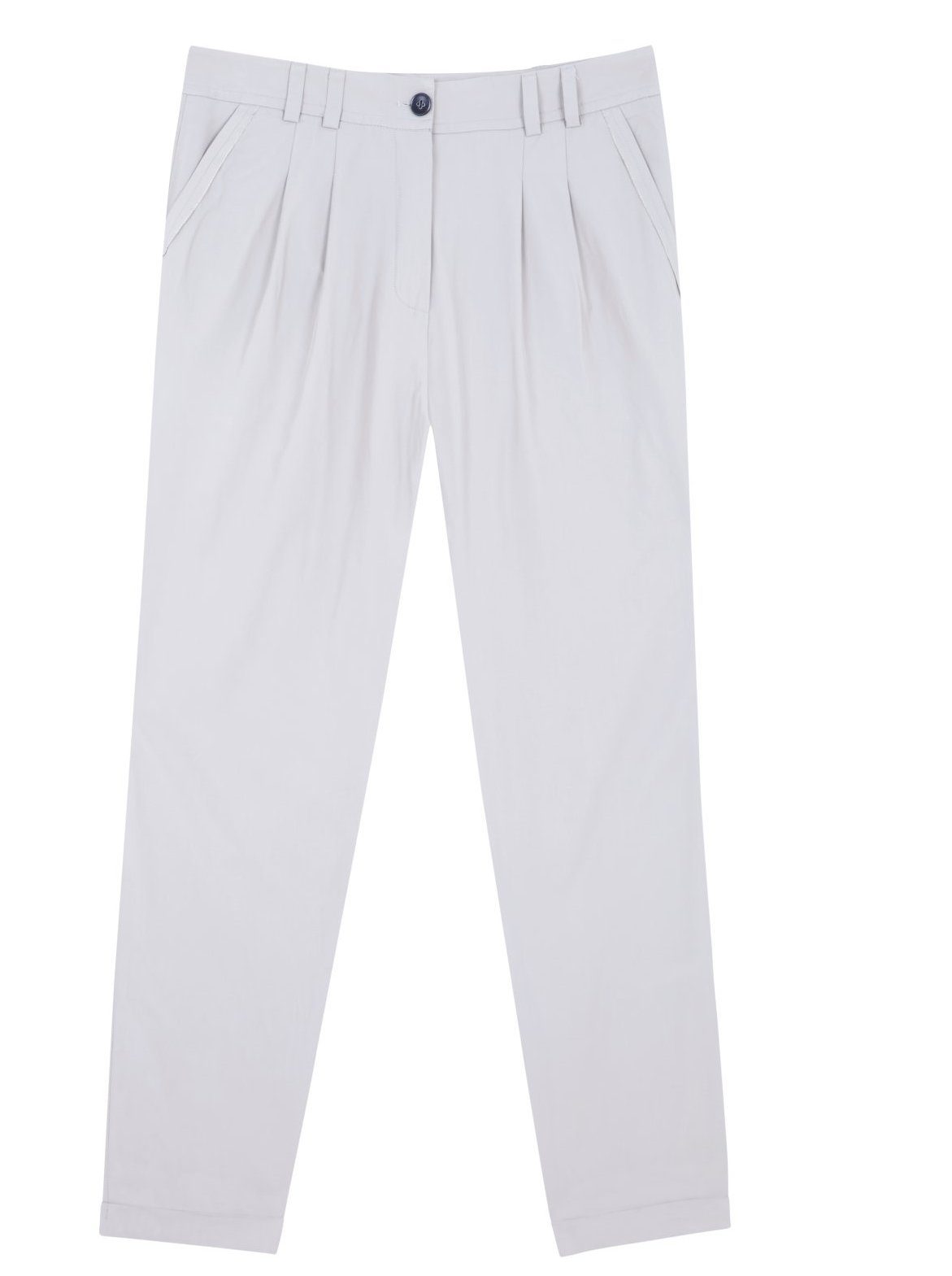 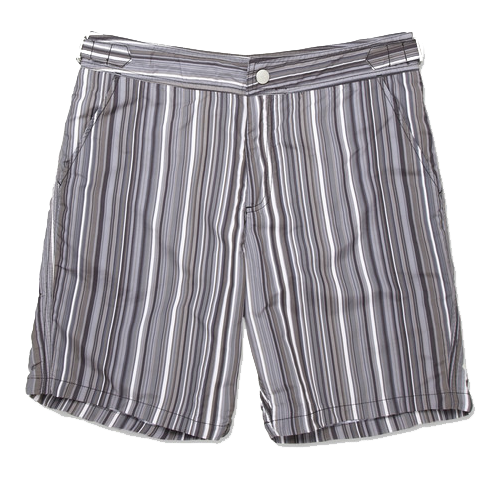 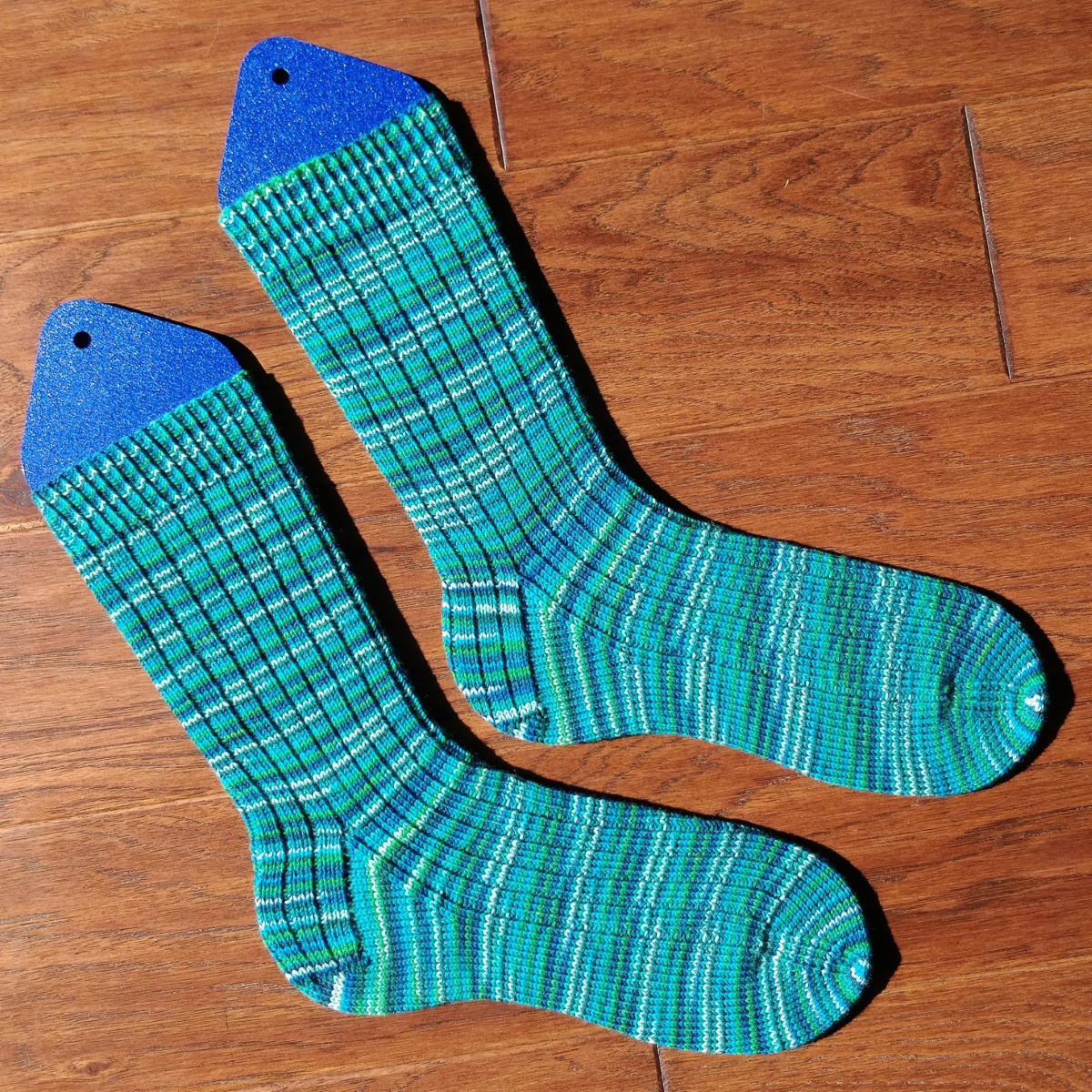 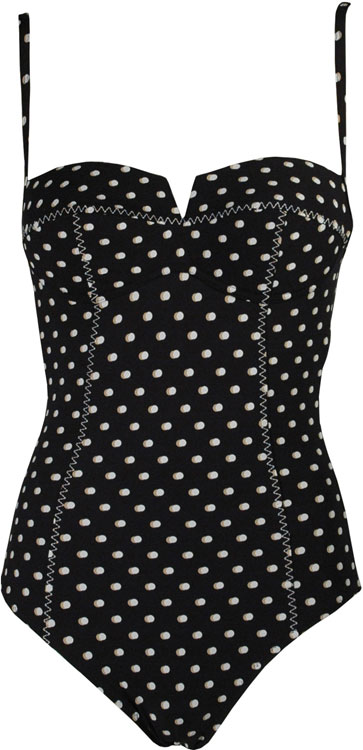 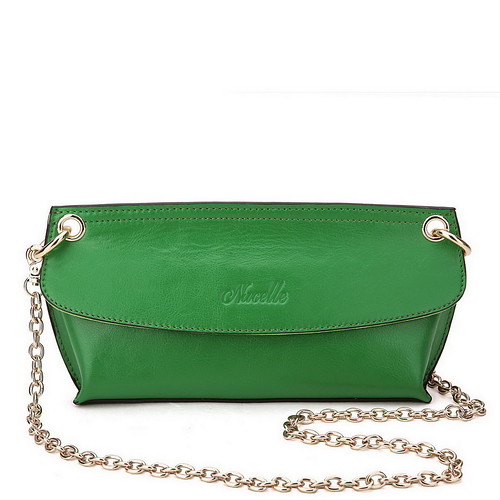 This Photo by Unknown Author is licensed under CC BY-SA-NC
Builder Phrases: Clothing
¿Tiene … en talla....?
¿Cuanto cuesta?
¿Cuánto cuestan?
Grande / Mediano / Chico
¿Que colores tiene?
Color…
¿Dónde está el probador?
Me queda ..(chico, grande)
Me dá …. Por favor
Do you have….in size….?
How much is it? 
How much are these?
Large /  medium / small
In what colors do you have? 
Color
Where is the fitting room?
It is..(small, big) for me
Give me …. please
¡Hasta la próxima semana!
¡Hasta pronto!
¡Hasta la vista!
¡Adiós!
¡Nos vemos!